10  amis
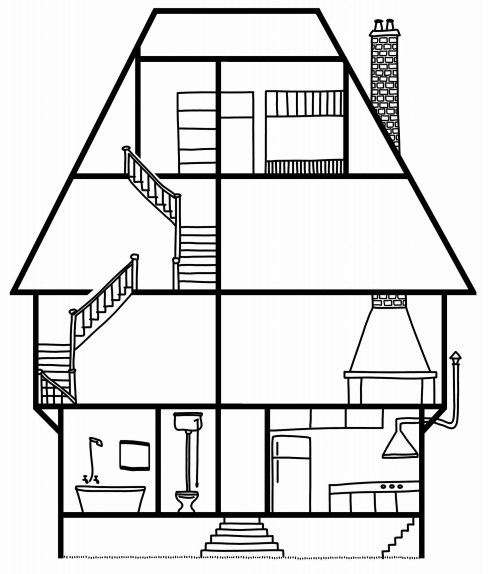 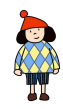 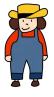 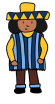 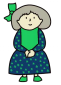 ?
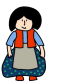 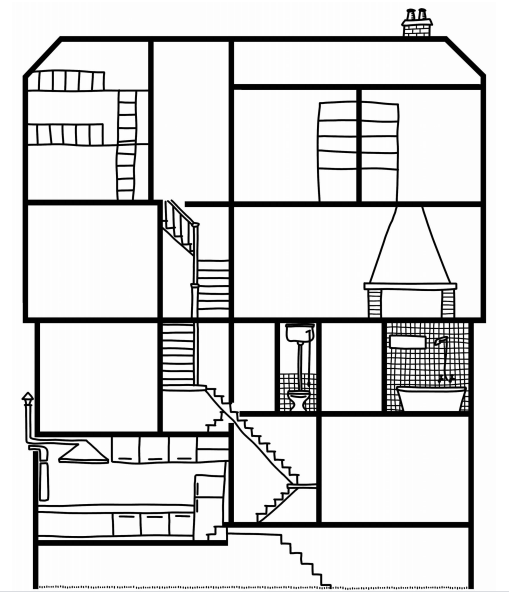 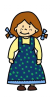 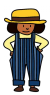 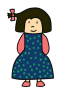 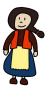 5
et
5
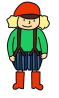 10  amis
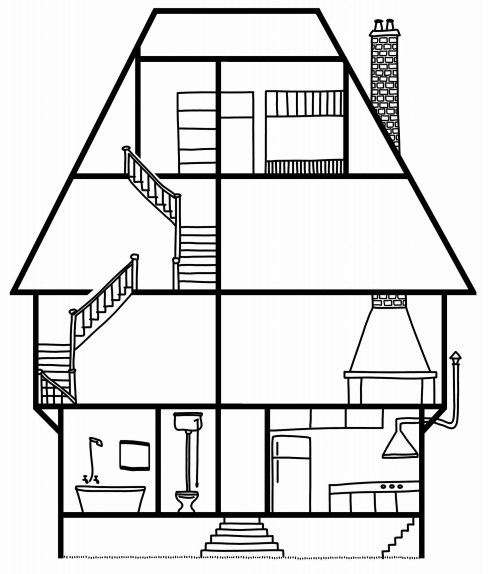 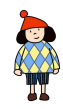 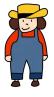 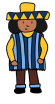 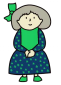 ?
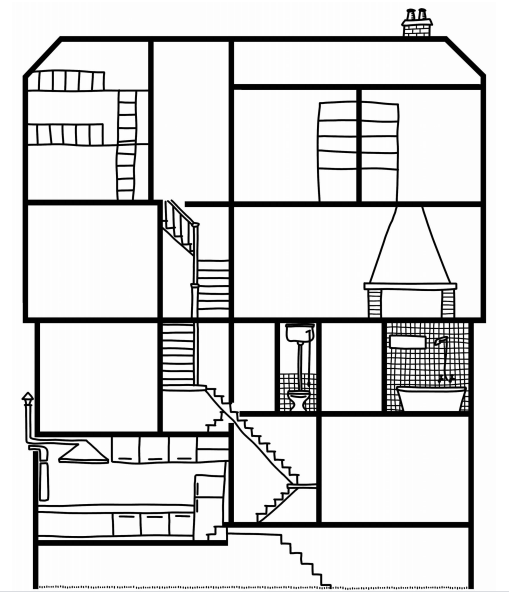 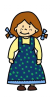 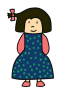 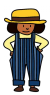 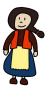 4
et
6
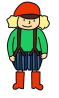 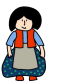 10  amis
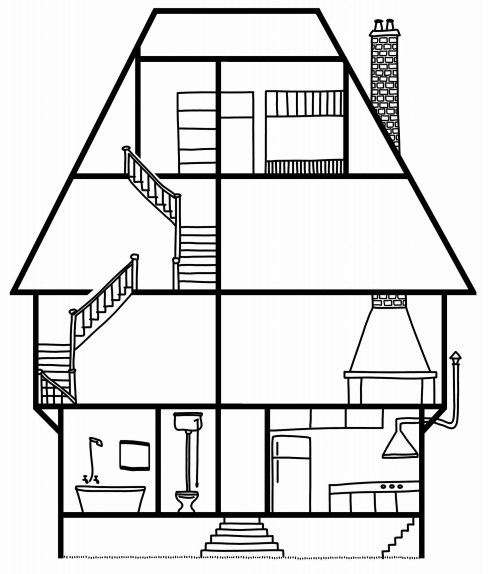 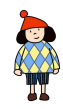 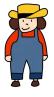 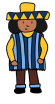 ?
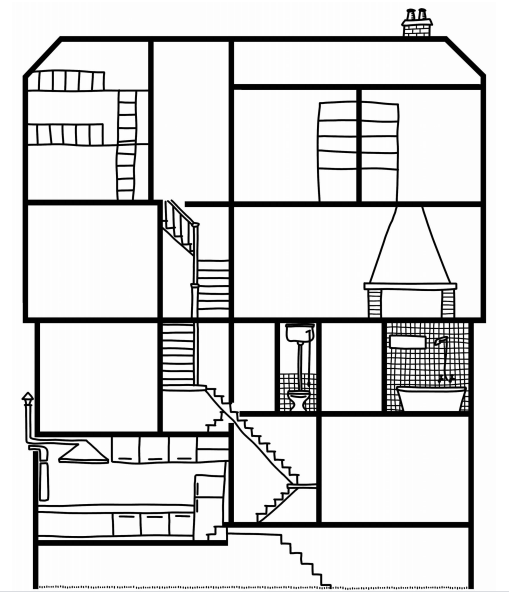 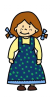 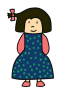 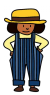 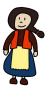 3
et
7
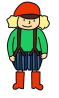 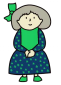 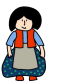 10  amis
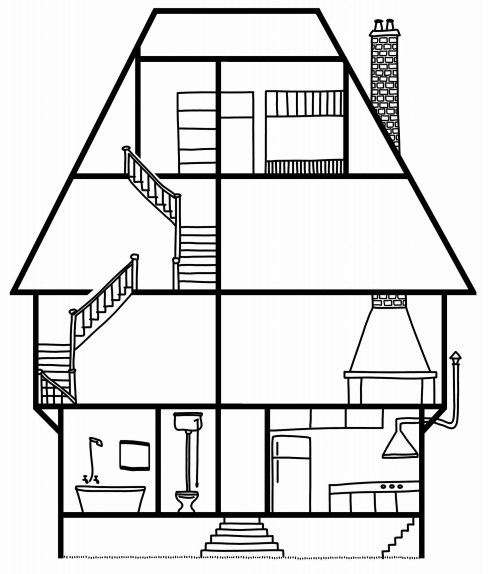 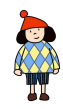 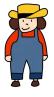 ?
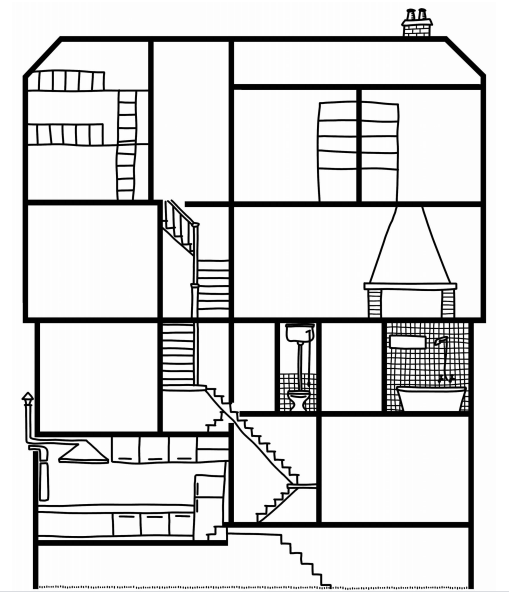 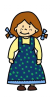 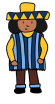 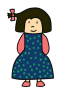 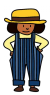 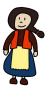 2
et
8
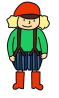 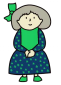 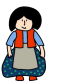 10  amis
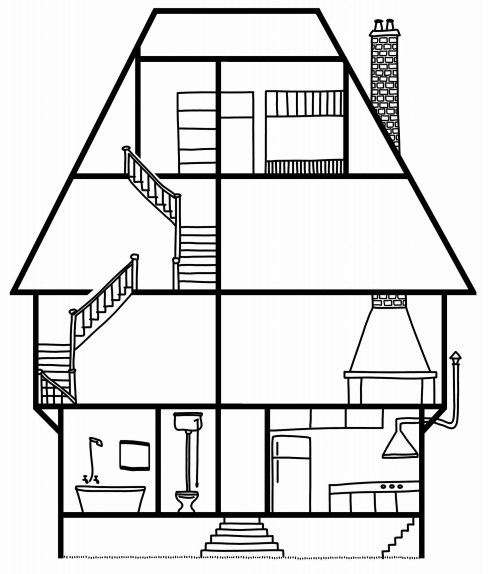 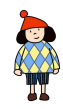 ?
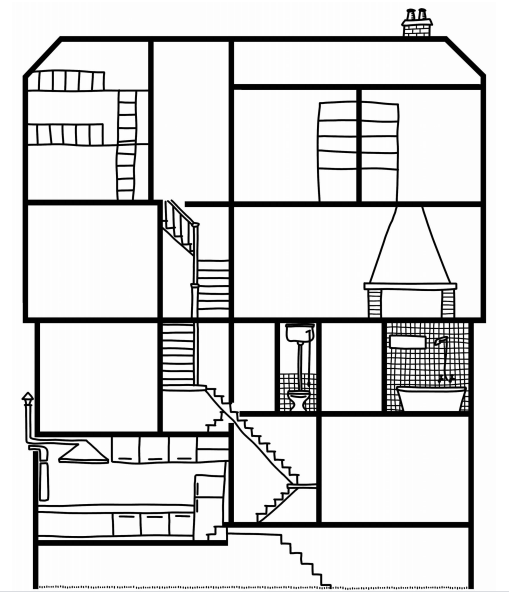 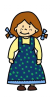 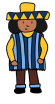 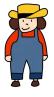 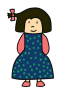 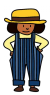 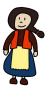 1
et
9
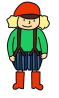 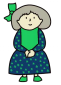 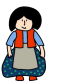